technologystudent.com © 2023	V.Ryan © 2023
QUESTION
In the space below, draw an exploded view of the trigger action spray bottle. You can choose to draw a ‘detailed exploded view OR an outline exploded view. Add labels identifying each part. (Please note - more marks will be awarded for the detailed view).
Detailed view 20 marks - Outline view 10 marks
WORLD ASSOCIATION OF TECHNOLOGY TEACHERS	https://www.facebook.com/groups/254963448192823/
DETAILED - EXPLODED VIEW
NOZZLE (PP)	MAIN BODY (LDPE)
HELPFUL LINK
V.Ryan © 2023
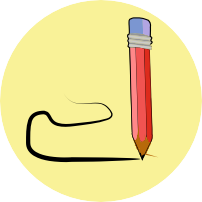 Link
GASKET (NYLON)
PIVOT (PP)
SPRING (STEEL)
OUTLINE - EXPLODED VIEW
TRIGGER (PP)
V.Ryan © 2023
TUBE RETAINER (PP)
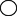 PP = POLYPROPYLENE
LDPE = LOW DENSITY POLYETHYLENE
DIP TUBE (HDPE)
BOTTLE / CONTAINER (LDPE)
LID / CLOSURE (PP)
V.Ryan © 2023
technologystudent.com © 2023
https://www.facebook.com/groups/254963448192823/
WORLD ASSOCIATION OF TECHNOLOGY TEACHERS